PROMETNICE I PROMETNA SREDSTVA
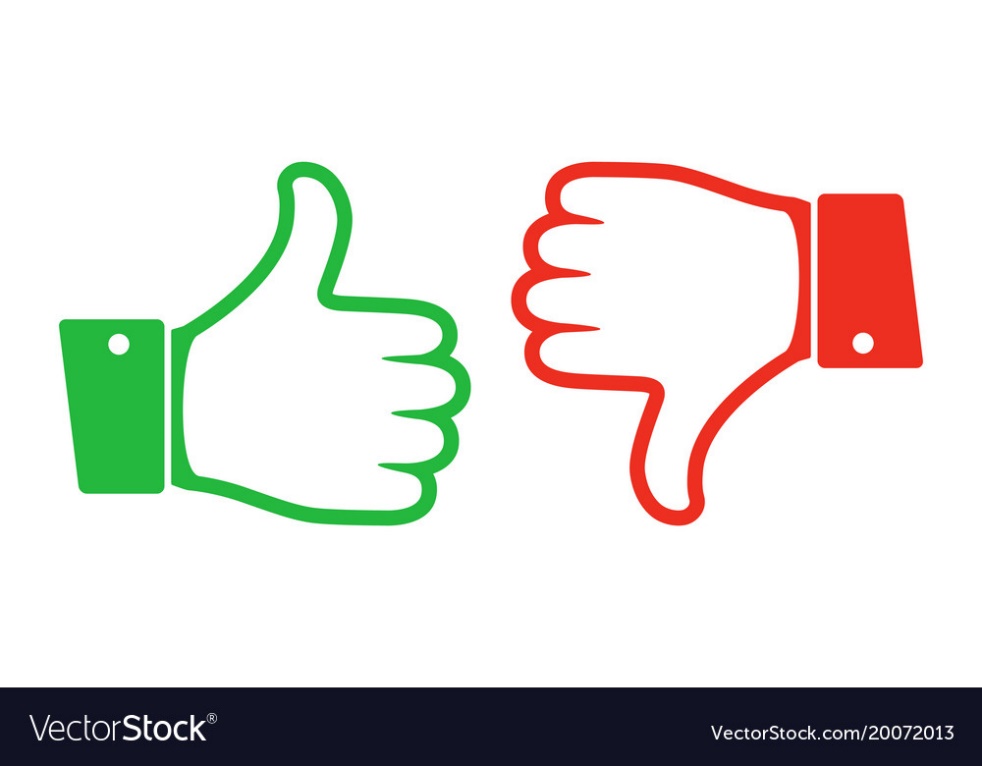 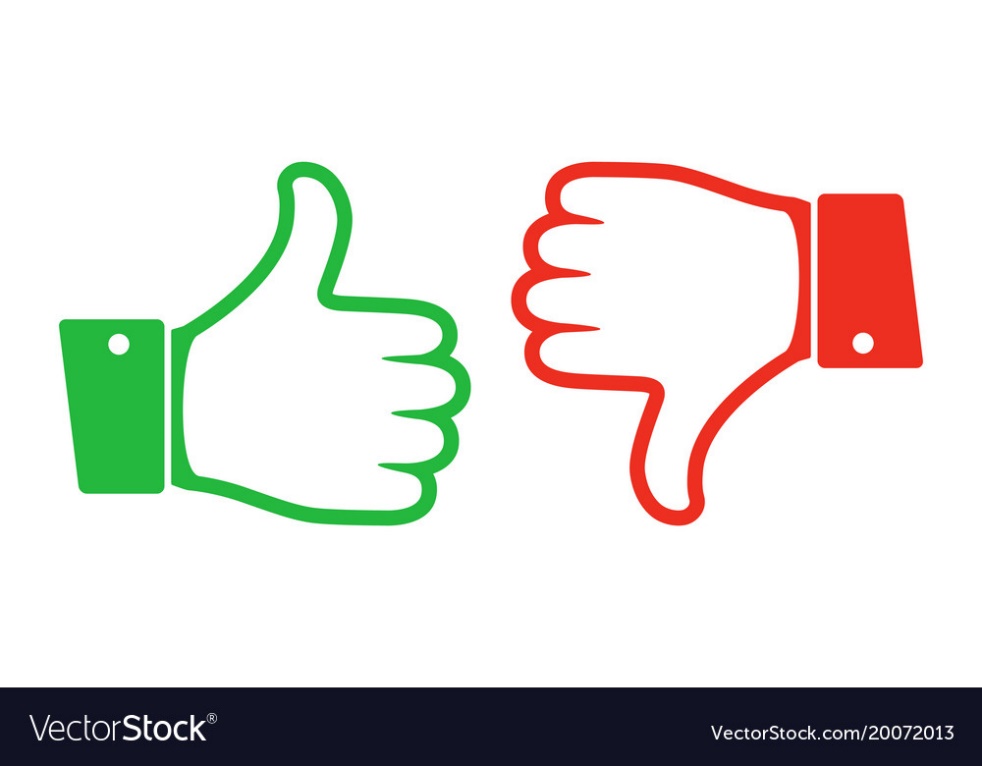 (KLIKNI NA PALAC „GORE” ZA POČETAK)
Prezentaciju izradila: Margareta Piljek Žiljak, mag.rehab.educ.
Centar za odgoj i obrazovanje Krapinske Toplice
Dragi učenici i roditelji,s ciljem provedbe što kvalitetnije nastave na daljinu, za vas smo pripremili materijale u digitalnom obliku.
Kako provesti zadanu aktivnost?
Kako pomoći učenicima?
Osigurajte mirno okružje da dijete bude motivirano za sudjelovanje.
Pokaznom gestom usmjeravajte pogled i pažnju djeteta.
Možete i nekoliko puta imenovati određenu sliku.
Probajte što više uključiti dijete u sudjelovanje, poticati ga da čim samostalnije odradi zadatak
Pohvaljujte dijete kada uspješno pokaže ono što ste tražili kako bi ono bilo motivirano za daljnji rad i sudjelovanje.
Pročitajte djetetu sadržaj stranice.
Pokažite prstom sliku.
Imenujte sliku.
Zatražite od djeteta da prstom pokaže sliku koju ste imenovali.
Kod rješavanja zadataka tražite od djeteta da klikne na traženu sliku kako biste prešli na sljedeću stranicu.
Prilikom ponavljanja zatražite od djeteta da klikne ili pokaže sliku bez da ste ju prethodno imenovali.
Probajte voditi dnevnik napretka Vašeg djeteta u kojem ćete bilježiti kada je djetetu potrebna Vaša pomoć, odnosno kada samostalno ne pronalazi točan odgovor, te kada ono postaje samostalnije i pokazuje točan odgovor.

Želim Vam uspješno i zabavno učenje!
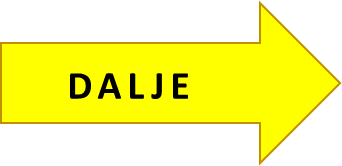 PUTOVATI MOŽEMO:
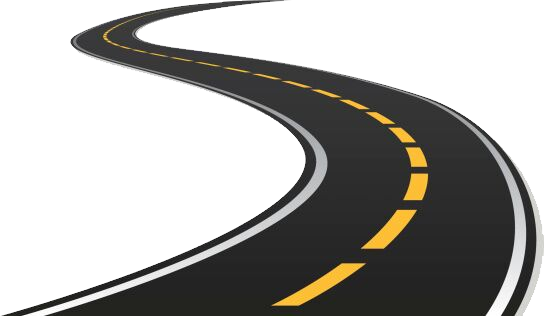 CESTOM
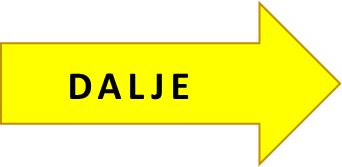 PUTOVATI MOŽEMO:
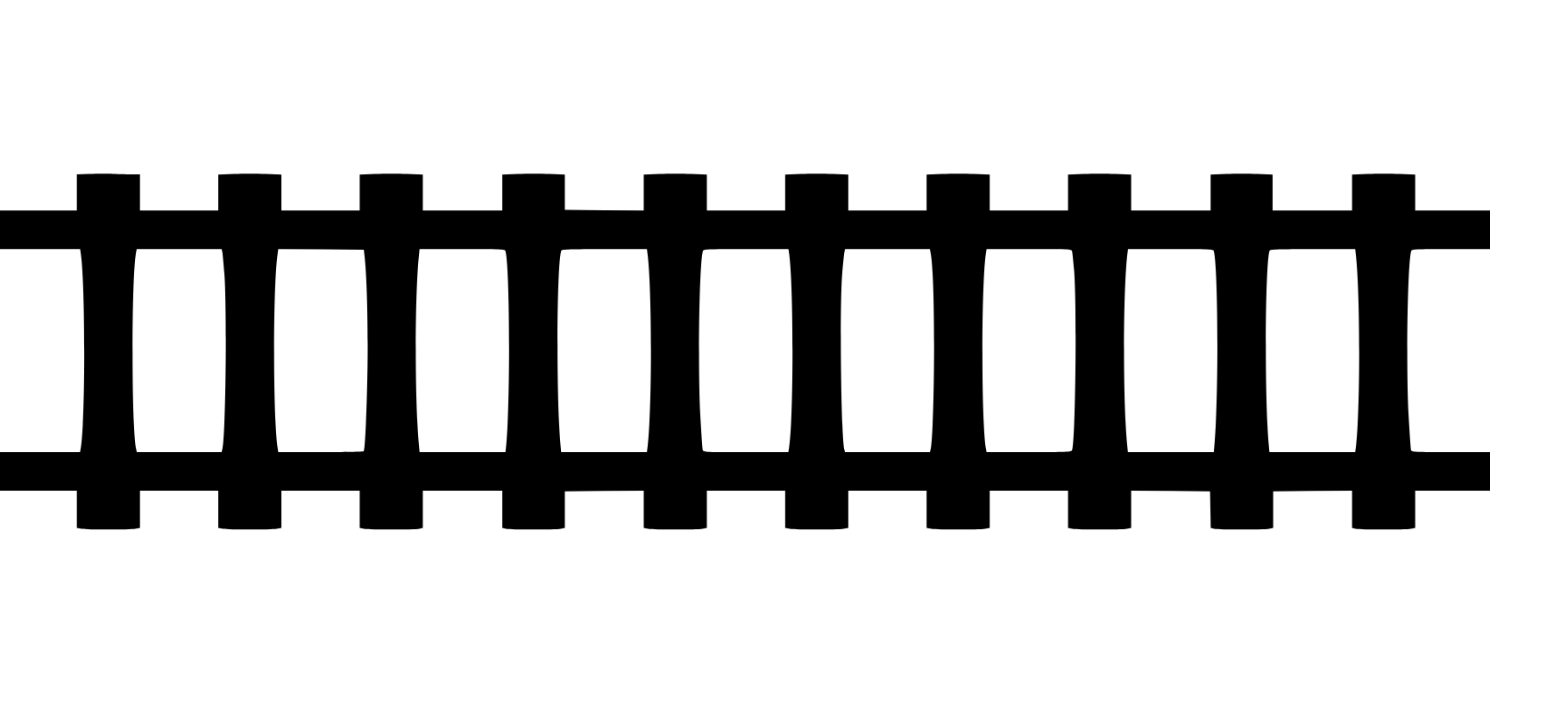 PRUGOM
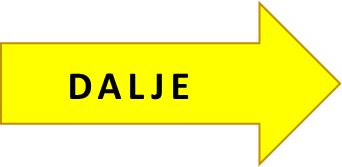 PUTOVATI MOŽEMO:
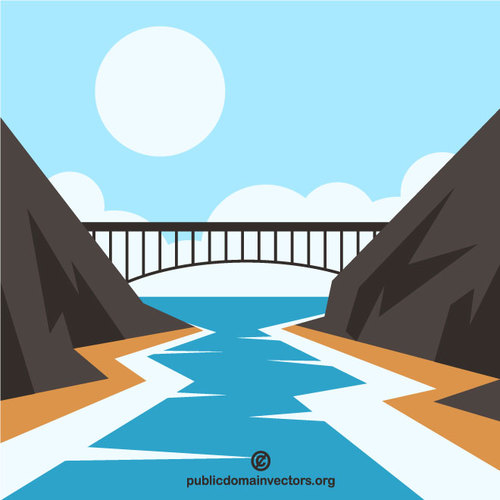 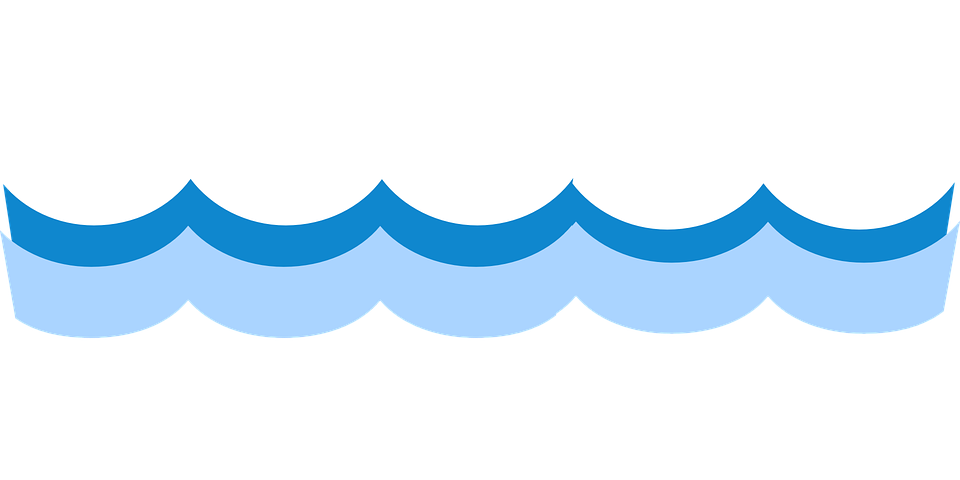 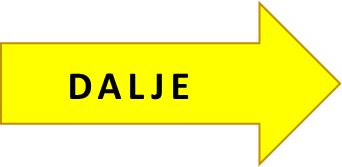 RIJEKOM         I         MOREM
PUTOVATI MOŽEMO:
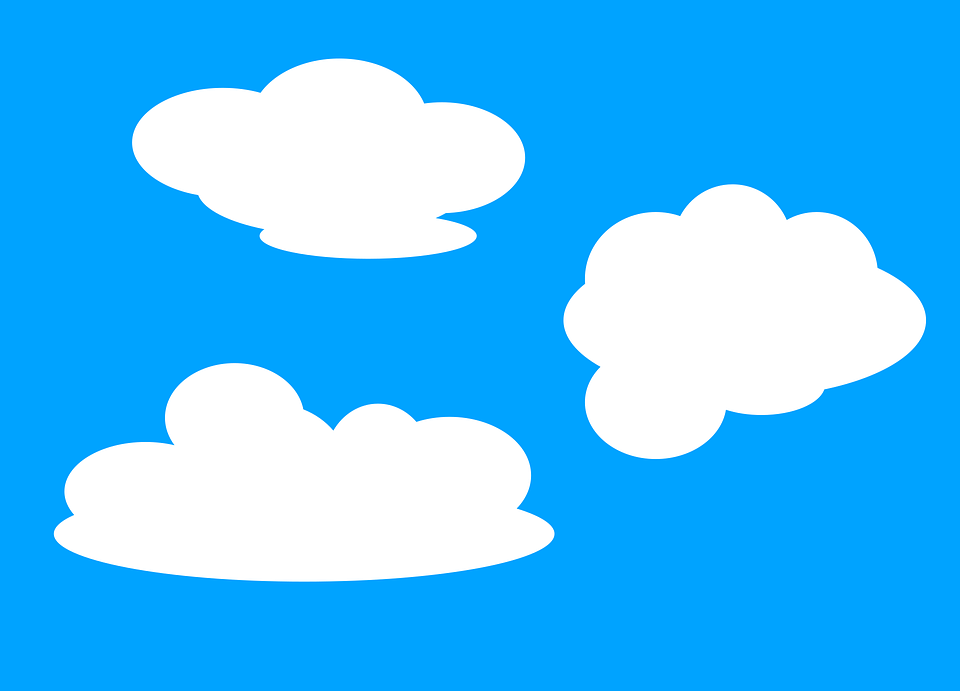 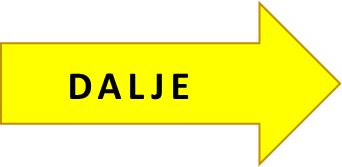 ZRAKOM
CESTOM VOZI
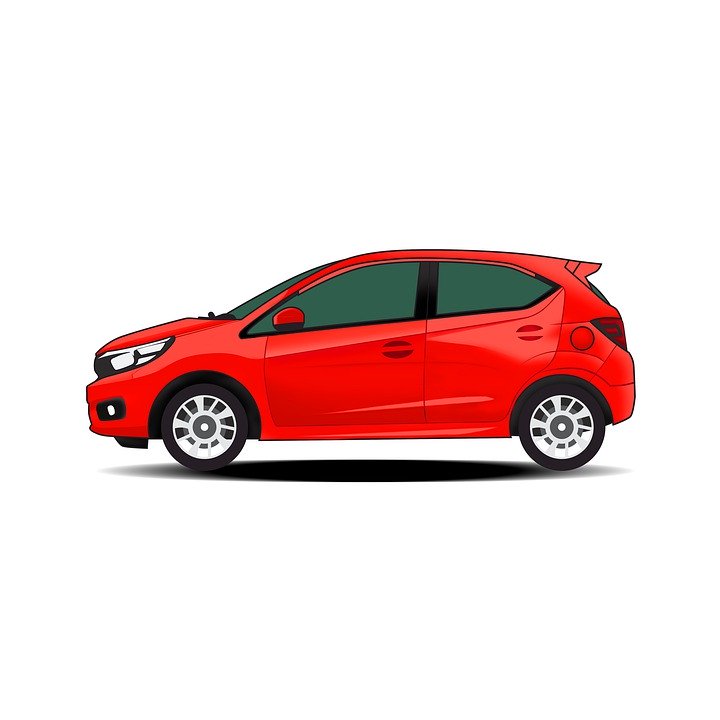 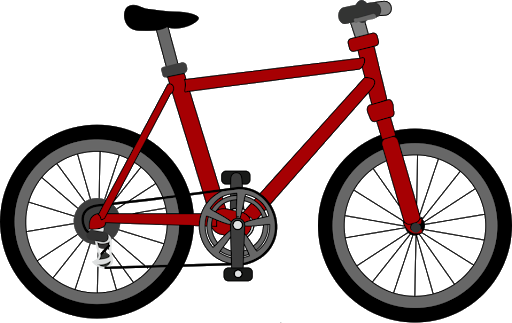 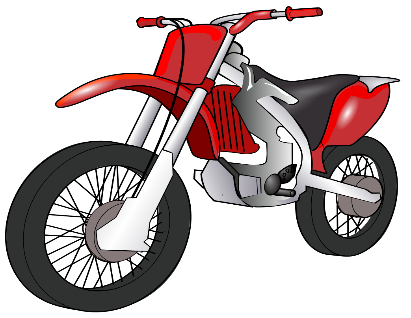 BICIKL
AUTO
MOTOCIKL
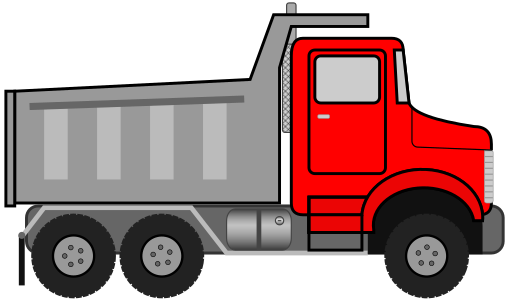 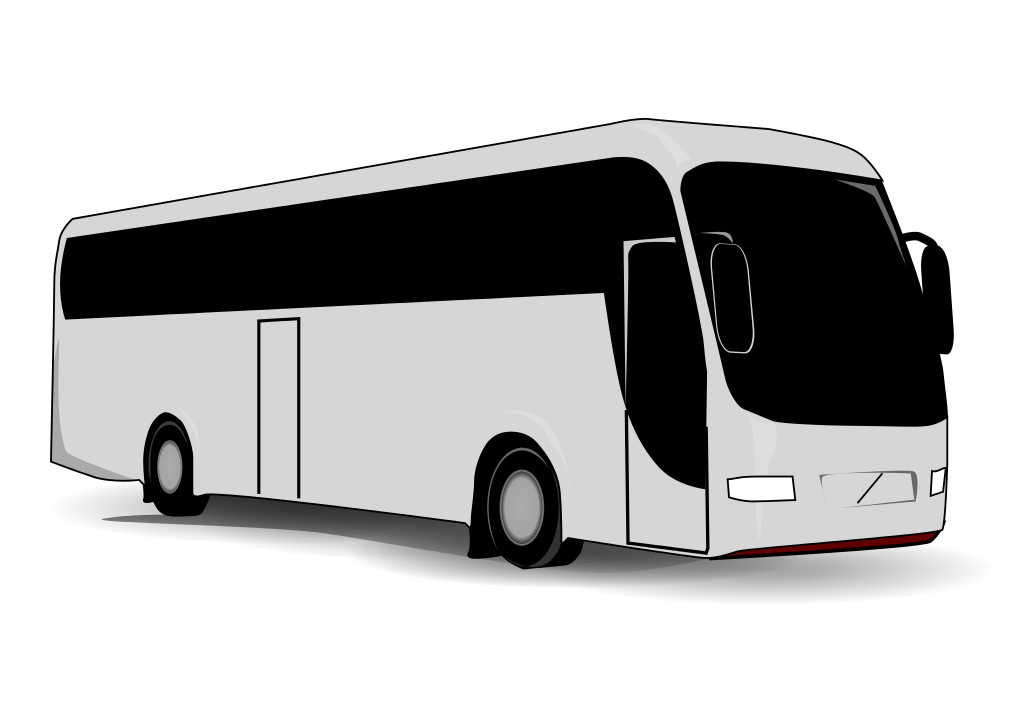 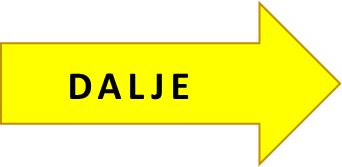 AUTOBUS
KAMION
PRUGOM VOZI
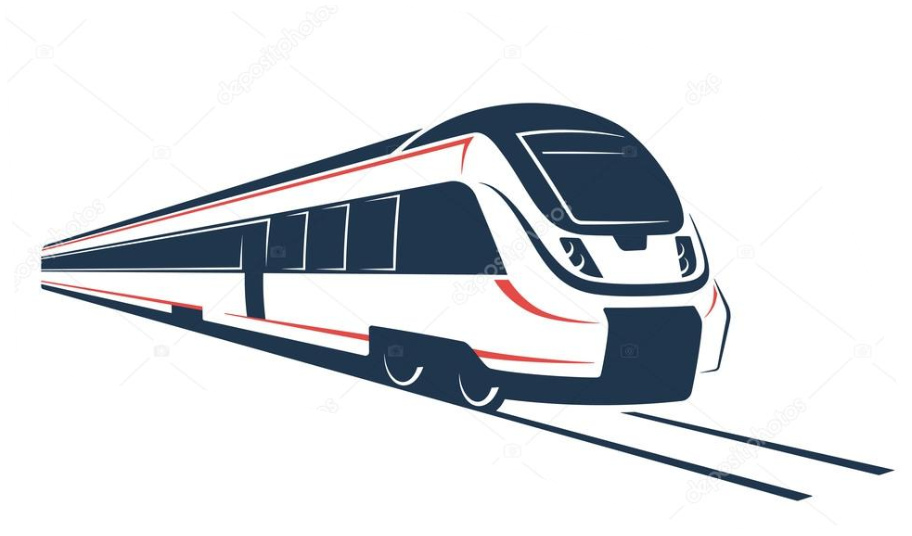 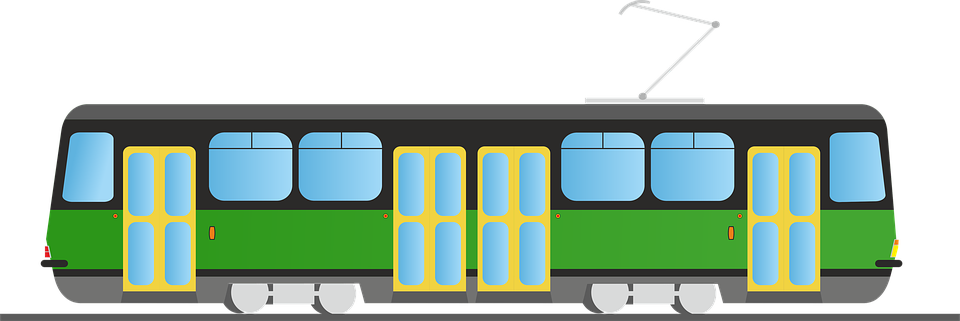 TRAMVAJ
VLAK
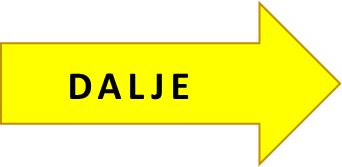 RIJEKOM I MOREM VOZI
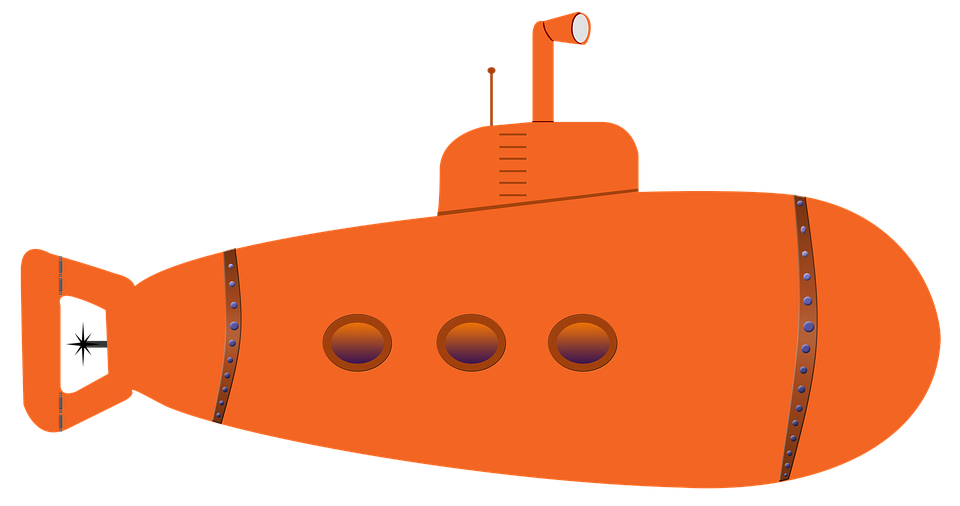 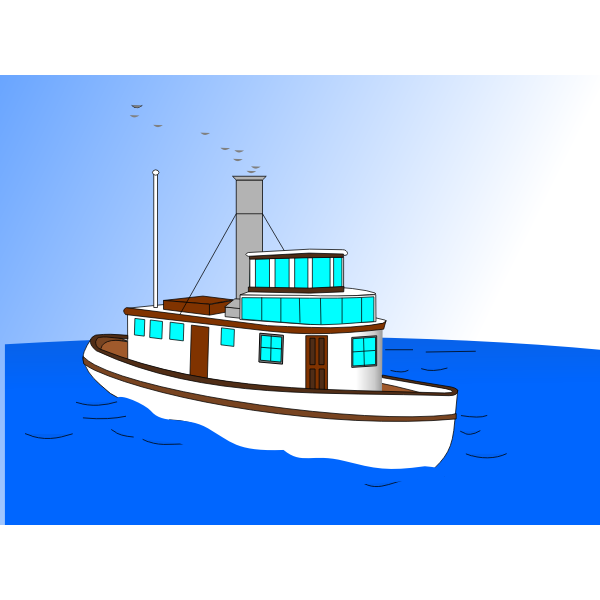 BROD
PODMORNICA
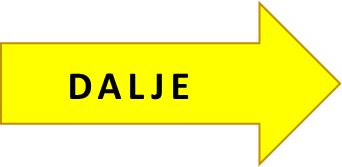 ZRAKOM LETI
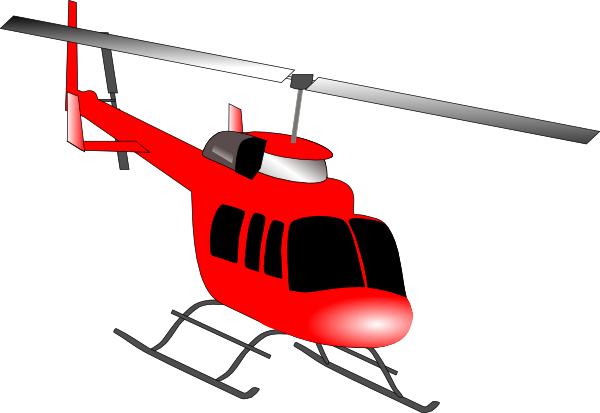 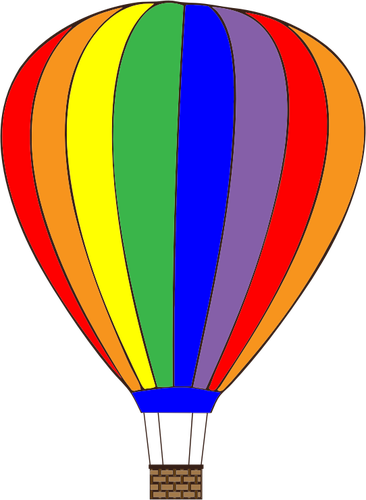 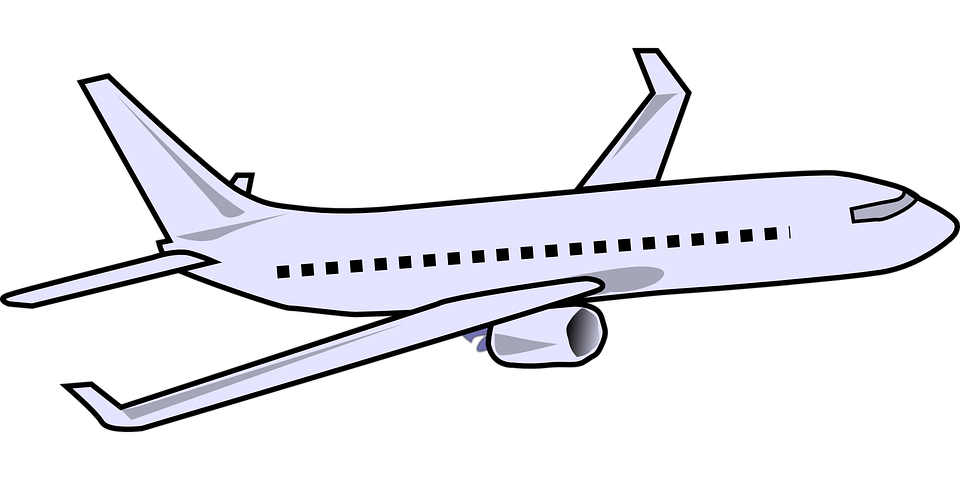 HELIKOPTER
ZRAKOPLOV
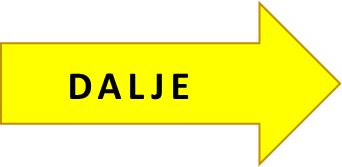 BALON
A SAD IGRA…
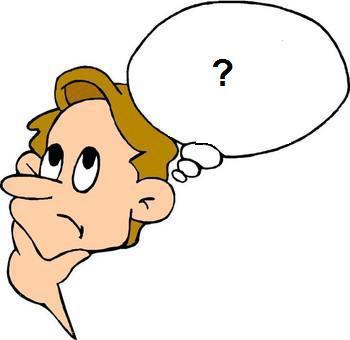 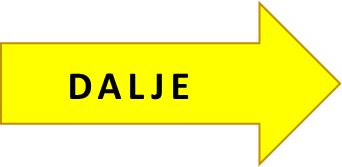 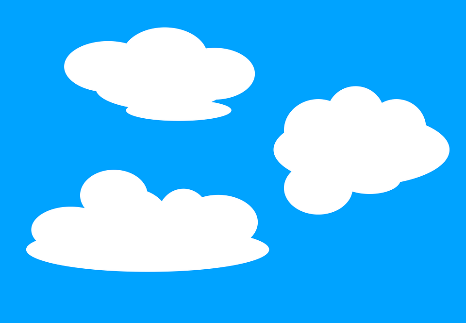 KLIKNI NA VOZILO KOJE VOZI ZRAKOM
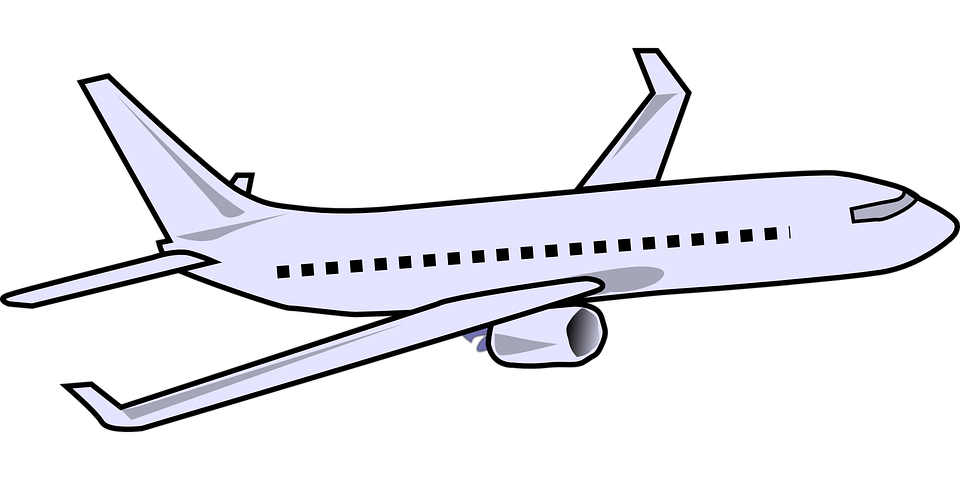 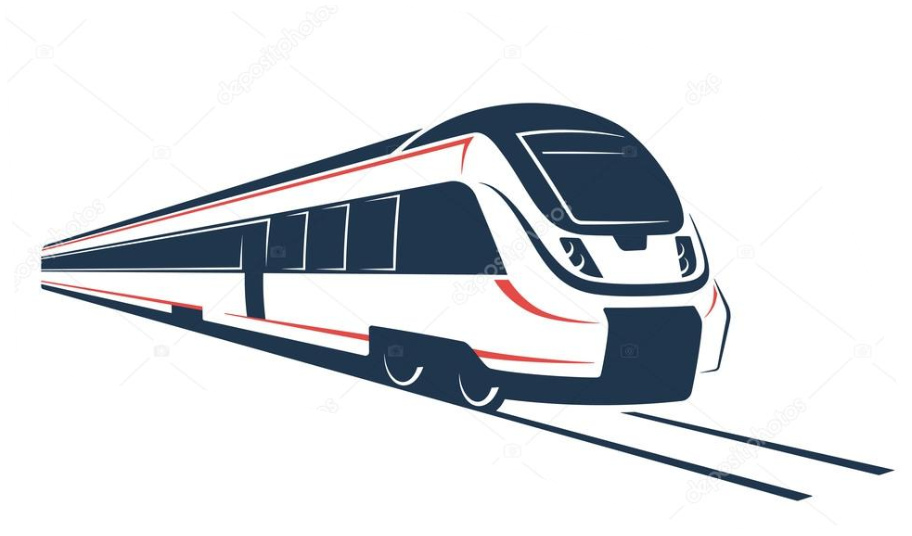 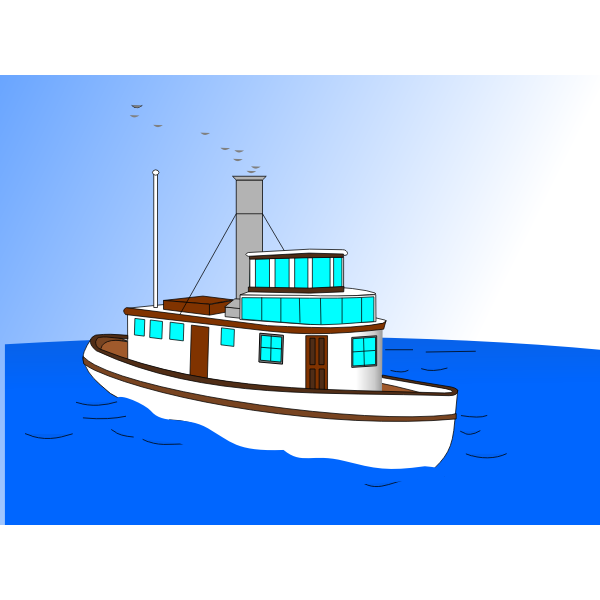 TOČAN ODGOVOR!
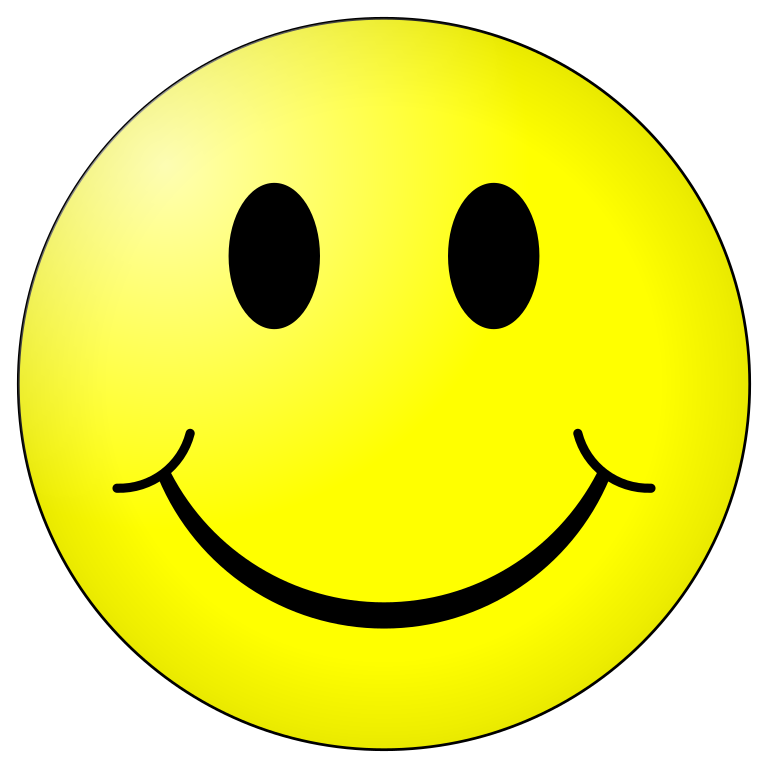 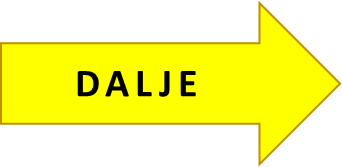 POKUŠAJ PONOVO!
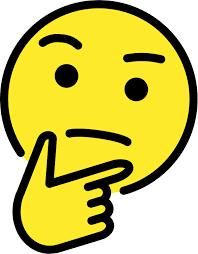 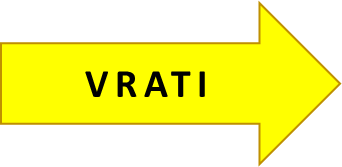 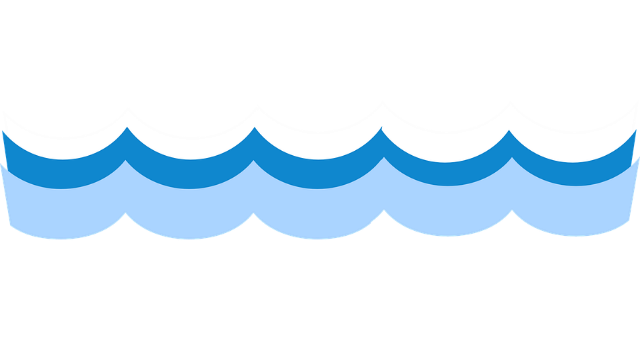 KLIKNI NA VOZILO KOJE VOZI MOREM
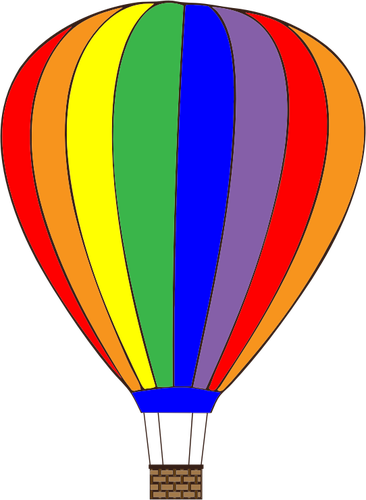 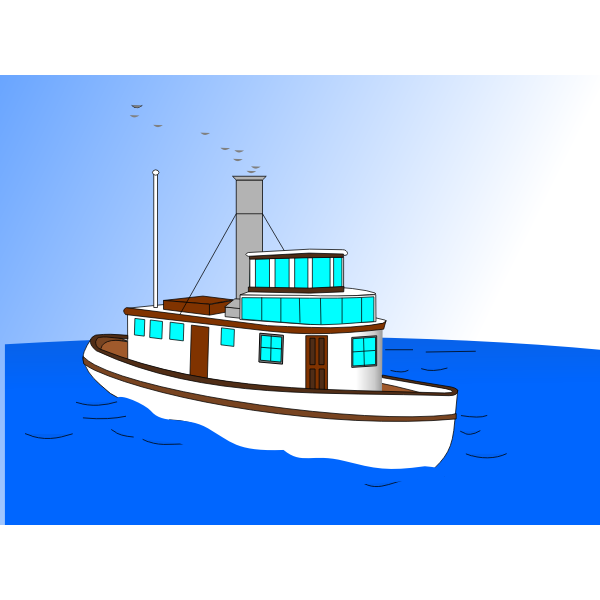 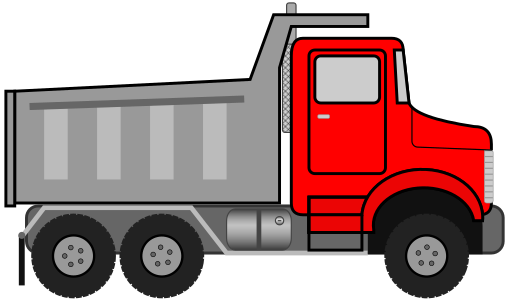 TOČAN ODGOVOR!
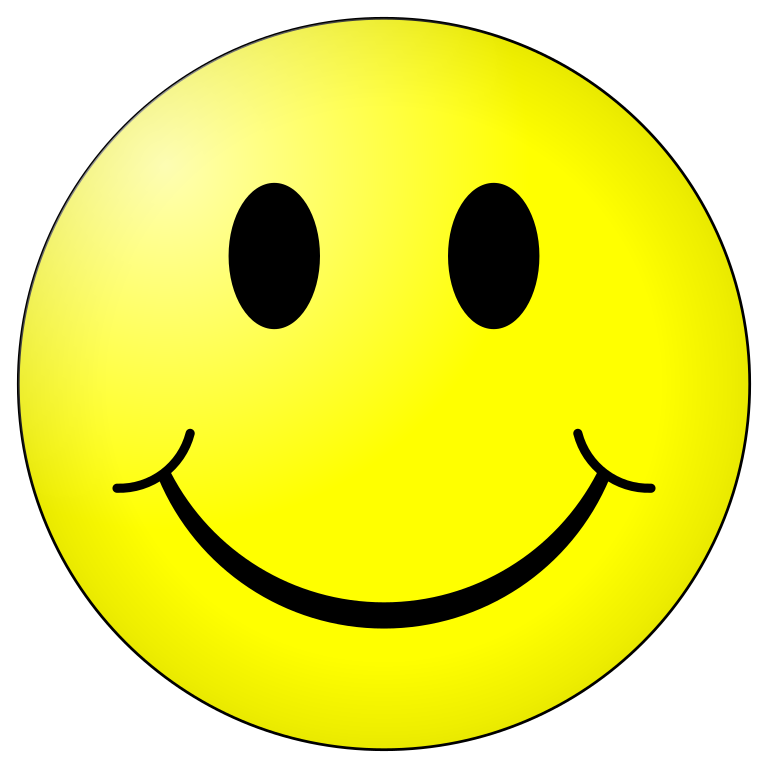 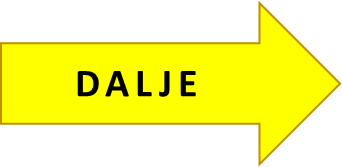 POKUŠAJ PONOVO!
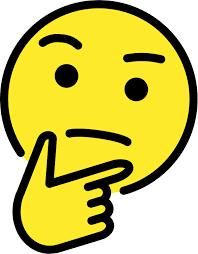 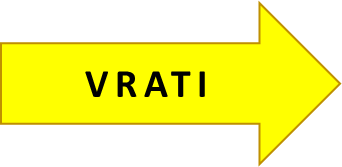 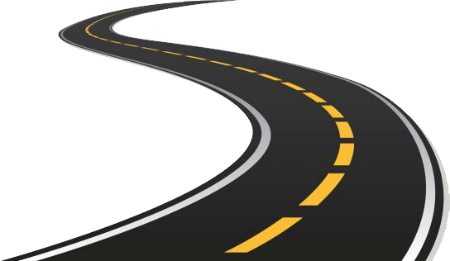 KLIKNI NA VOZILO KOJE VOZI CESTOM
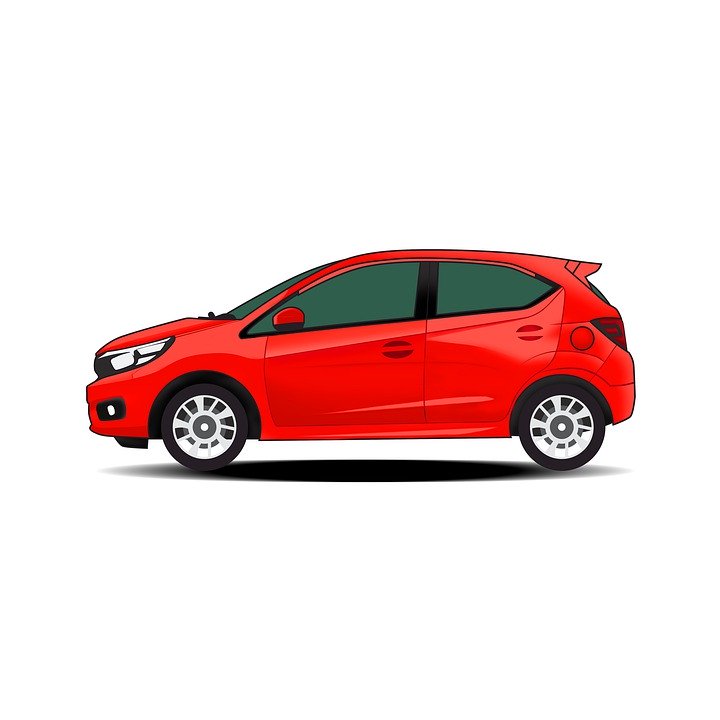 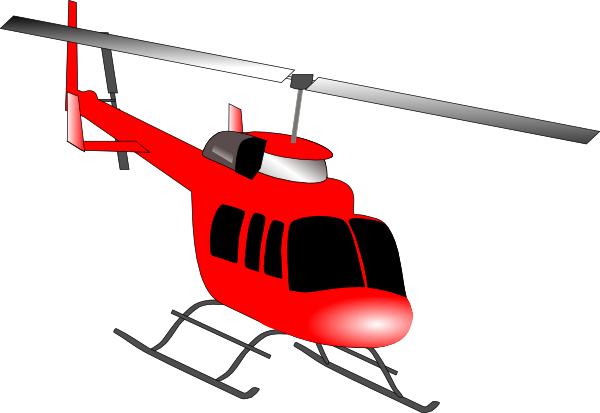 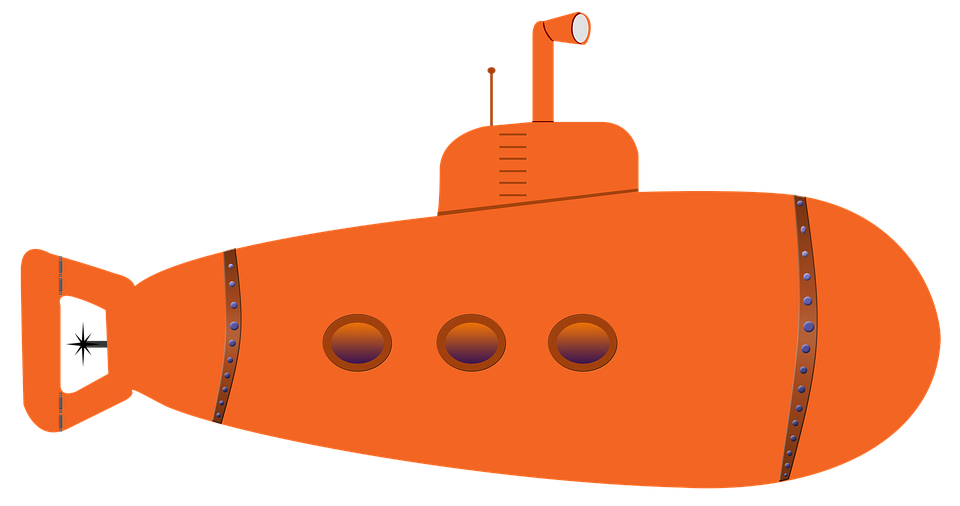 TOČAN ODGOVOR!
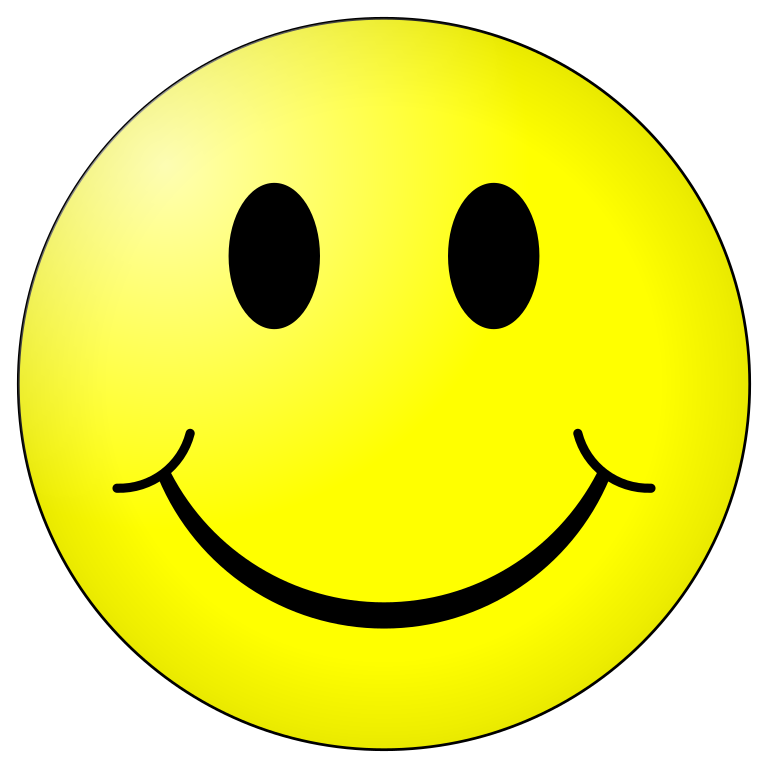 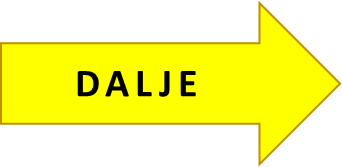 POKUŠAJ PONOVO!
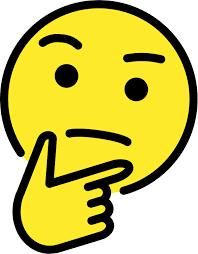 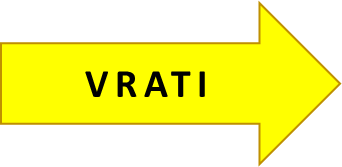 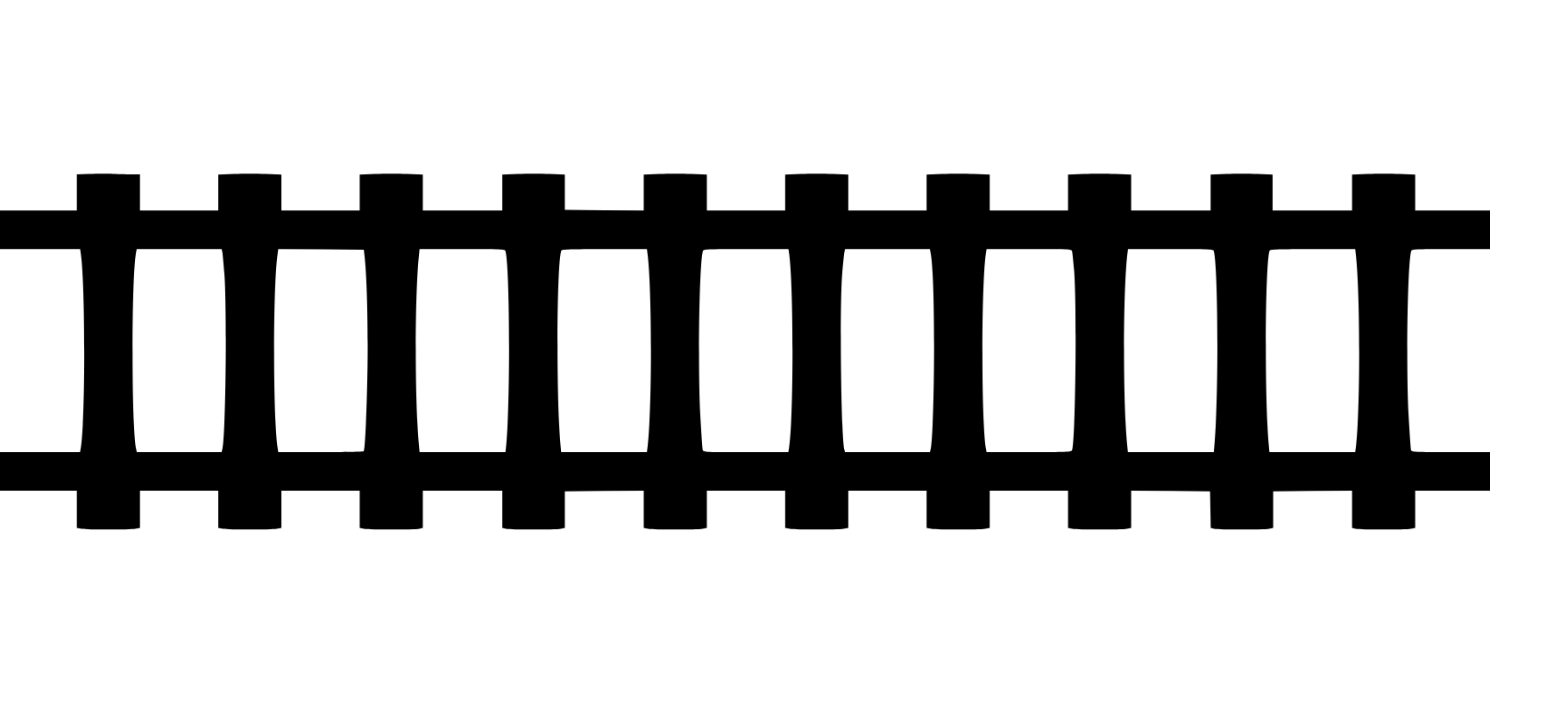 KLIKNI NA VOZILO KOJE VOZI PRUGOM
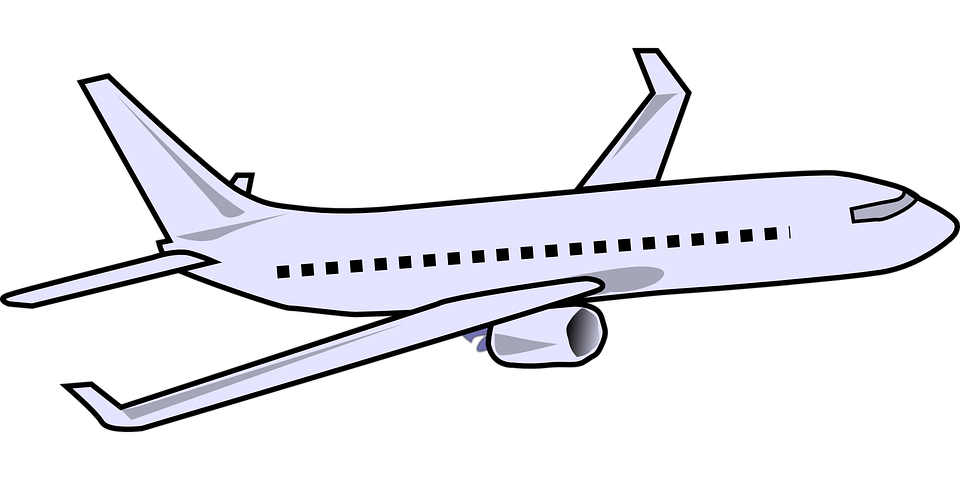 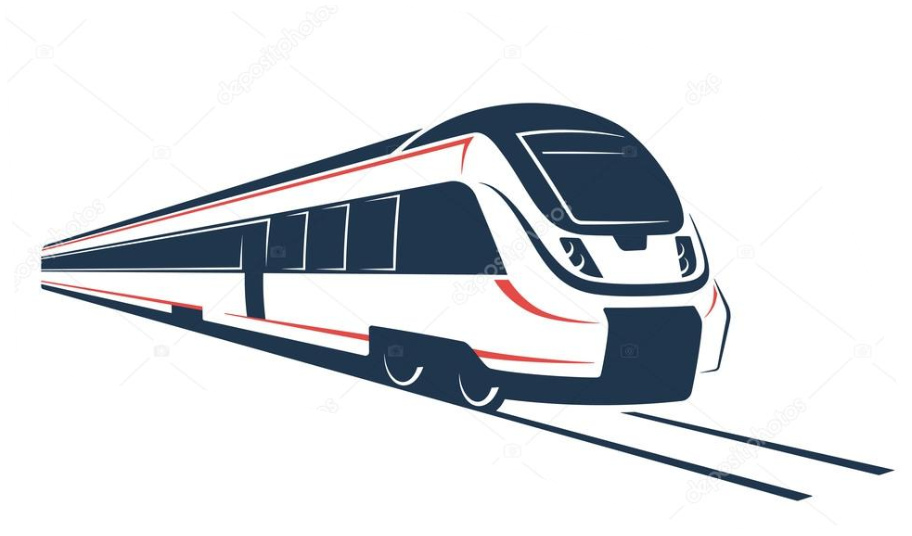 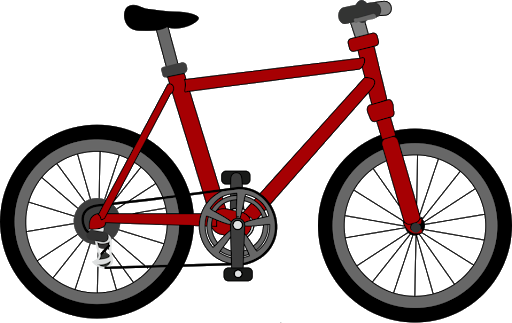 TOČAN ODGOVOR!
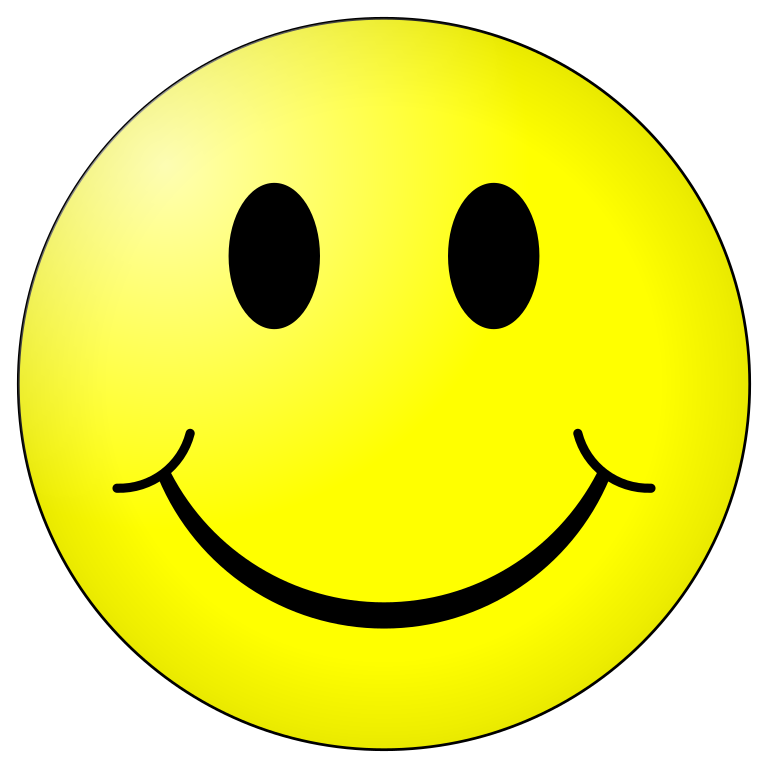 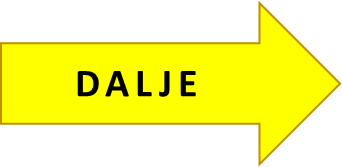 POKUŠAJ PONOVO!
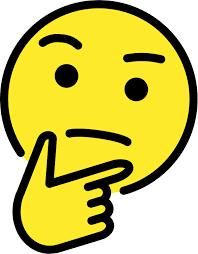 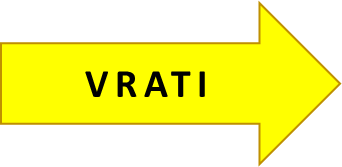 BRAVO!IZVRSNO SI ODRADIO ZADATAK!
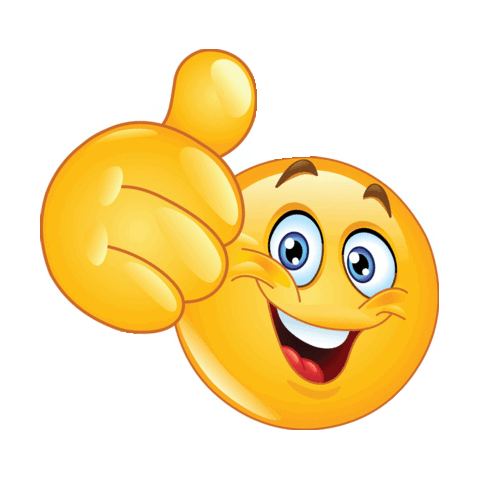 AKO ŽELIŠ PONOVITI VJEŽBU KLIKNI NA SMAJLIĆA
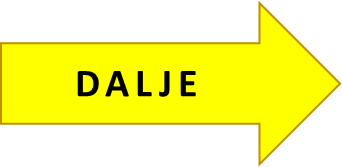 AKO ŽELIŠ NAUČITI VIŠE KLIKNI NA LINK
https://www.youtube.com/watch?v=P2ogWD9tsvI
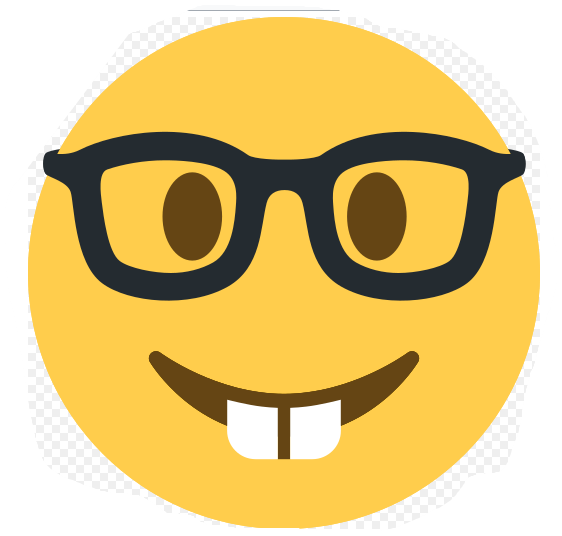 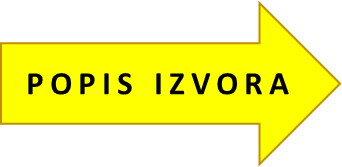 SLIKE PREUZETE SA:
https://pngimg.com/download/28016
https://svgsilh.com/image/156523.html
https://pngimg.com/download/37191
https://pixabay.com/vectors/sky-clouds-graphic-white-blue-4772434/
https://commons.wikimedia.org/wiki/File:Motorbike.svg
https://commons.wikimedia.org/wiki/File:Bus.svg
https://depositphotos.com/122877324/stock-illustration-high-speed-commuter-train-emblem.html
https://pixabay.com/illustrations/submarine-submersible-water-2030658/
https://pixabay.com/vectors/airplane-plane-aircraft-vehicle-26560/
http://www.clker.com/cliparts/q/W/P/i/b/e/helicopter-hi.png
https://commons.wikimedia.org/wiki/File:Free-clip-art-thinking.jpeg